ЗАБЫТАЯ ВОЙНА
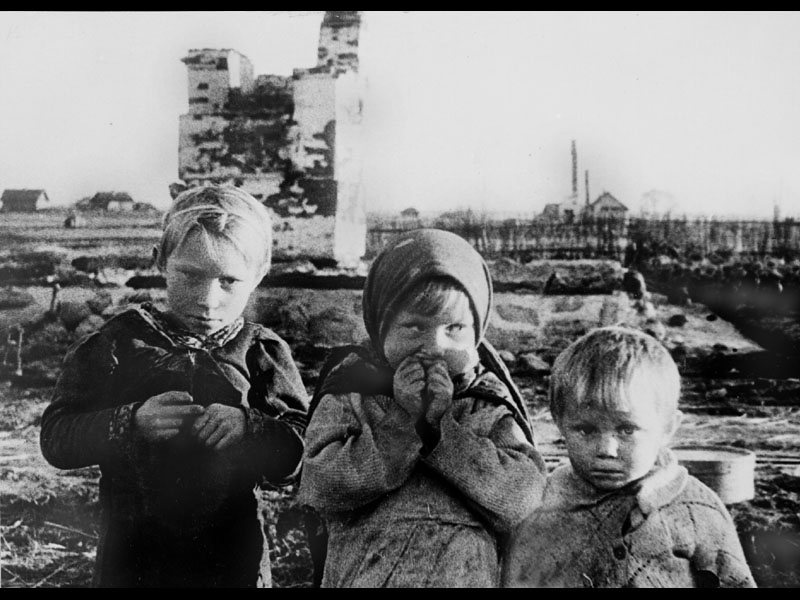 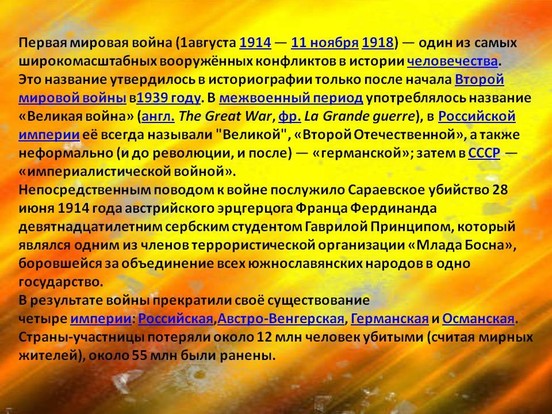 За веру, царя и отечество !
На передовых позициях
( в 100 шагах от 
германских окопов)

1915
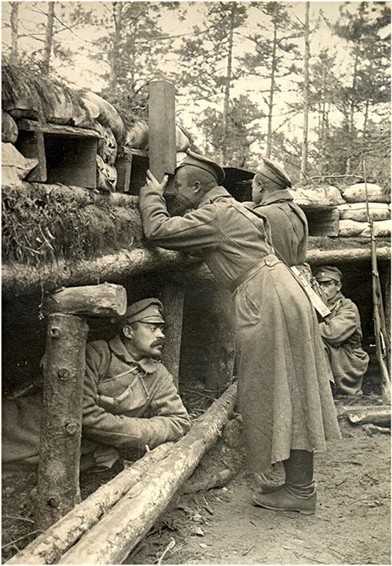 Атака мертвецов
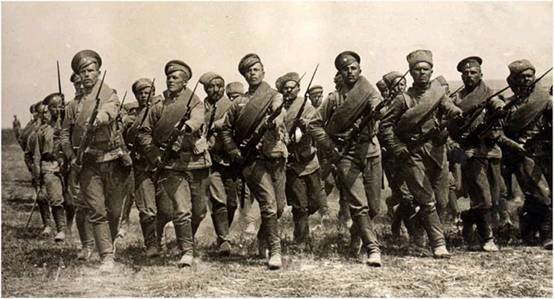 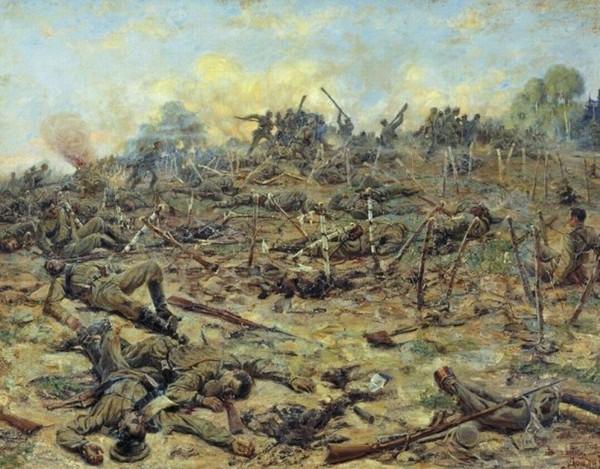 Стоходская мясорубка
Атака во время шрапнельного огня.
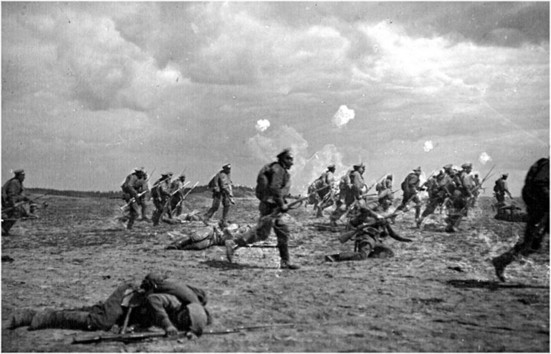 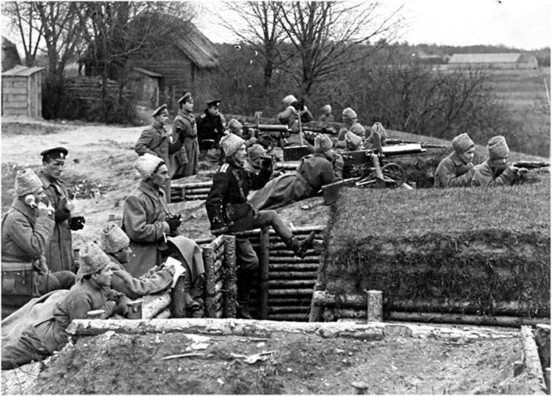 Перестрелка пулеметчиков 132-го пехотного Бендерского полка с противником на р. Двине. Октябрь 1916 г.
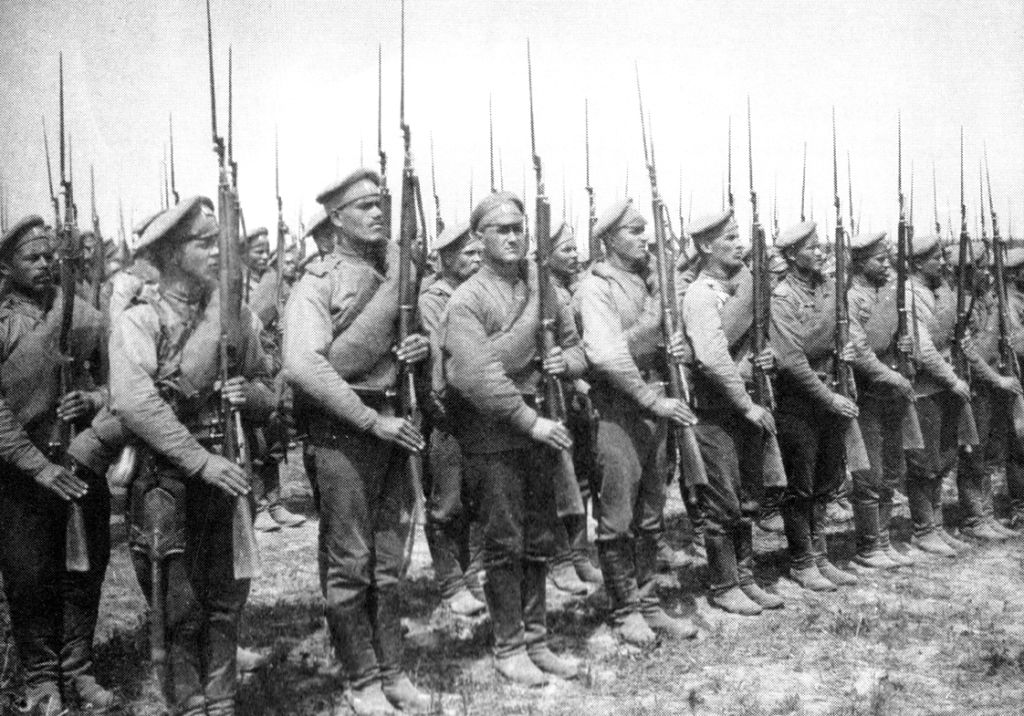 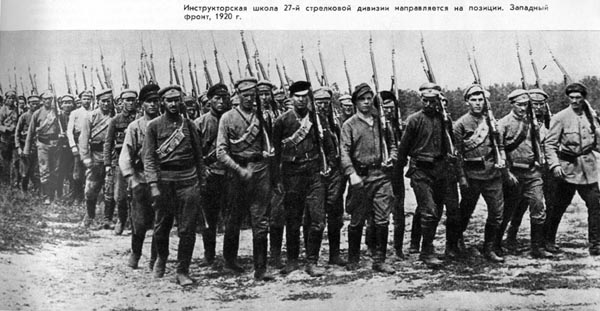 Западный фронт,1920
Героям великой войны посвящается……..
Война в искусстве
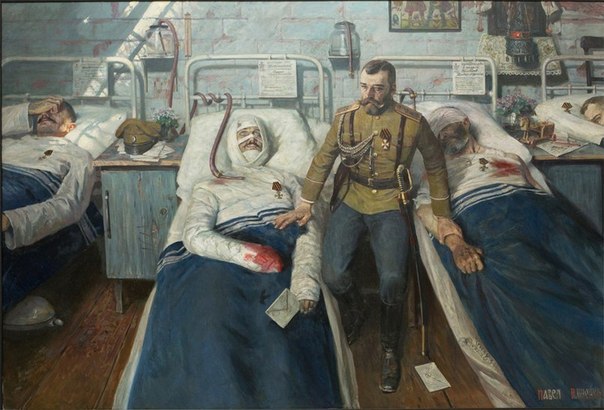 Павел Рыженко.Госпиталь.
Павел Рыженко.Госпиталь
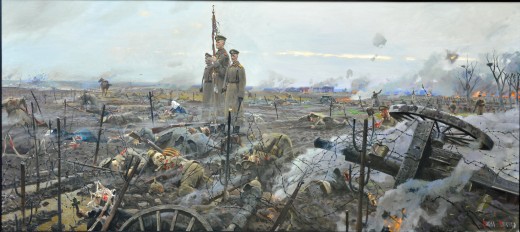 Павел Рыженко . СТОХОД. ПОСЛЕДНИЙ БОЙ  ЛЕЙБ-ГВАРДИИ ПРЕОБРАЖЕНСКОГО ПОЛКА
Н.Гумилев «Наступление»
Та страна, что могла быть раем,
 Стала логовищем огня, 
Мы четвертый день наступаем, 
Мы не ели четыре дня. 
Но не надо яства земного
 В этот страшный и светлый час, 
Оттого что господне слово 
Лучше хлеба питает нас. 
И залитые кровью недели 
Ослепительны и легки, 
Надо мною рвутся шрапнели, 
Птиц быстрей взлетают клинки. 
Я кричу, и мой голос дикий, 
Это медь ударяет в медь, Я
, носитель мысли великой, 
Не могу, не могу умереть. 
Словно молоты громовые 
Или воды гневных морей, 
Золотое сердце России 
Мерно бьется в груди моей. 
И так сладко рядить победу, 
Словно девушку, в жемчуга,
 Проходя по дымному следу
 Отступающего врага.
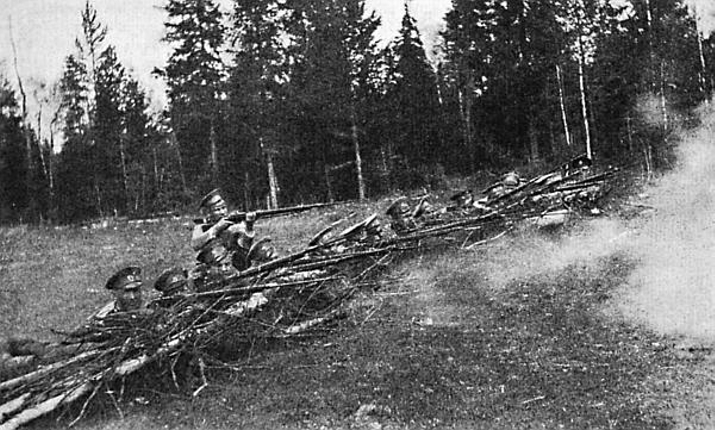 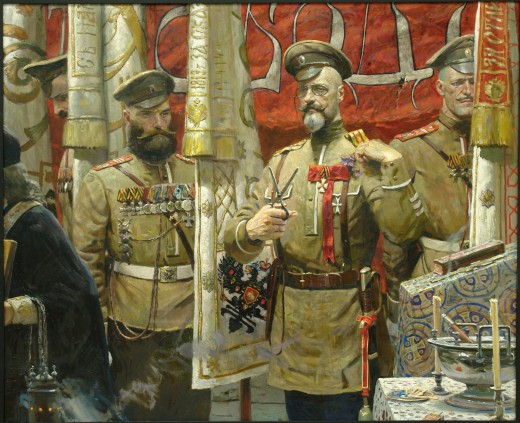 Павел Рыженко
       «Великая война»
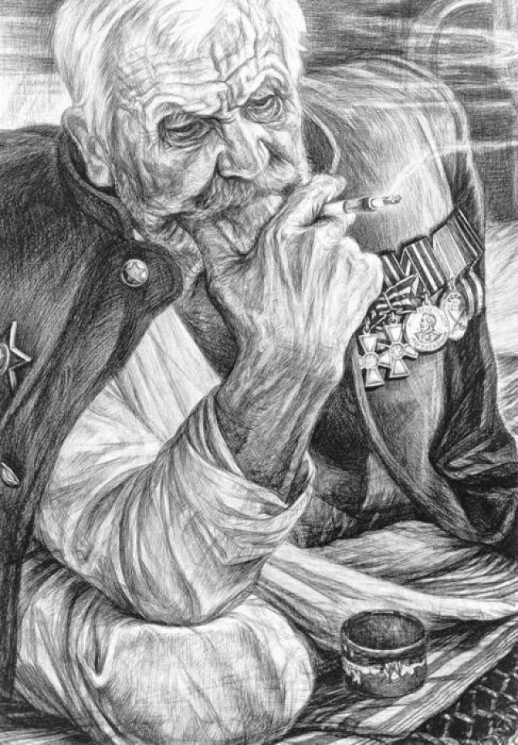 Геннадий Добров «Старый воин».
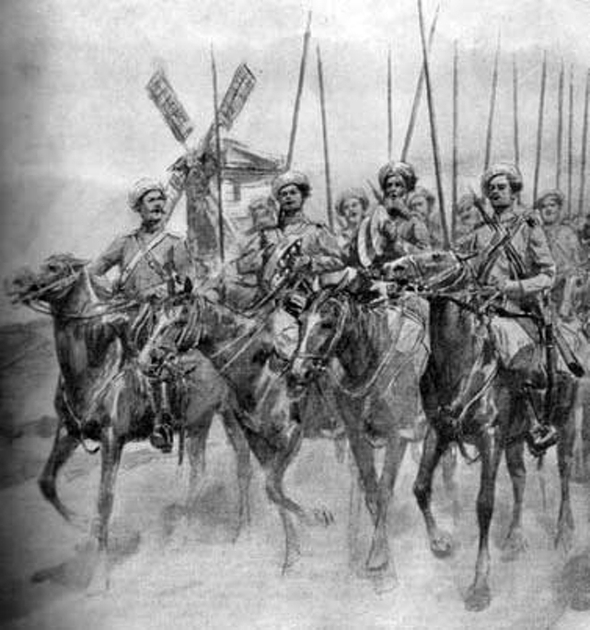 «Казаки в 
                походе» 
            Владимиров И.А
Как собака на цепи тяжелой,Тявкает за лесом пулемет,И жужжат шрапнели, словно пчелы,Собирая ярко-красный мед.А «ура» вдали — как будто пеньеТрудный день окончивших жнецов.Скажешь: это — мирное селеньеВ самый благостный из вечеров.И воистину светло и святоДело величавое войны,Серафимы, ясны и крылаты,За плечами воинов видны.Тружеников, медленно идущихНа полях, омоченных в крови,Подвиг сеющих и славу жнущих,Ныне, Господи, благослови.Как у тех, что гнутся над сохою,Как у тех, что молят и скорбят,Их сердца горят перед Тобою,Восковыми свечками горят.Но тому, о Господи, и силыИ победы царский час даруй,Кто поверженному скажет: «Милый,Вот, прими мой братский поцелуй!»
Н .Гумилев «Война»
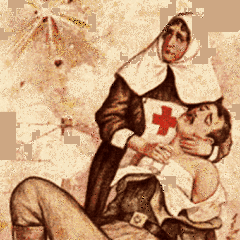 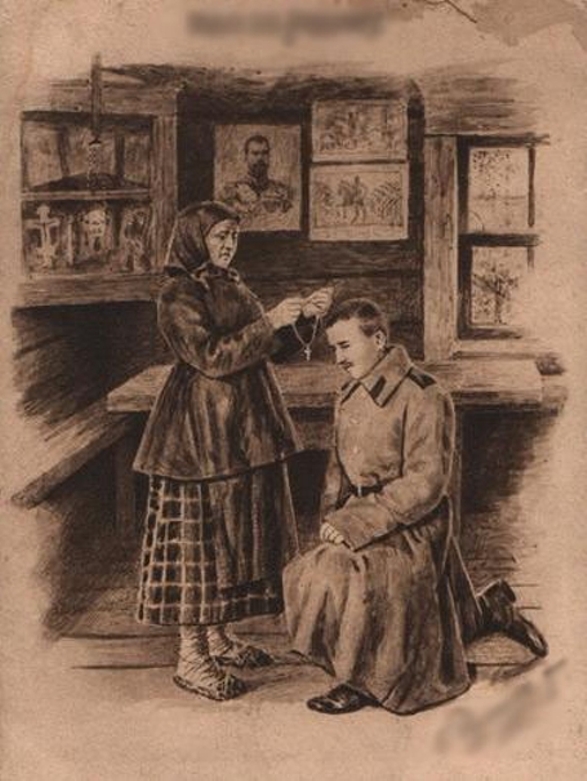 «Иди  за Родину» Родионов А.
Война в музыке
«Вокализ» С.Рахманинова
«Из Апокалипсиса»А.Лядов
Подберите эпитеты  к музыкальному произведению.
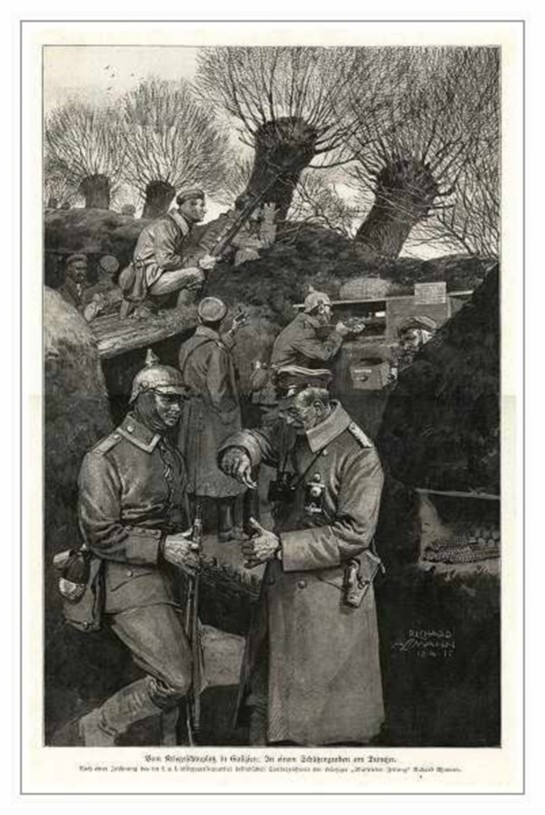 В.Катаев
Туман весенний стелется. Над лесом Поплыл, курясь, прозрачный сизый дым. И небо стало пепельно-белесым. Каким-то близким, теплым и родным. Тоска и грусть. С утра на воздух тянет. И я иду куда глаза глядят: В леса, где даль стволы дерев туманит, На речку снежную, где проруби блестят. Мечтаю. Думаю. Брожу среди развалин Разбитого снарядами села. Повторены зеркалами проталин Остатки хижин, выжженных дотла. Стволы берез с оббитыми ветвями. Меж них - прямые остовы печей. Зола и мусор серыми буграми Да груды обгорелых кирпичей. Орешник, елки, тонкие осины Сплошь в воробьях. Все утро в голове Стоит веселый щебет воробьиный И тонет взор в неяркой синеве. От ветра жмуришься, слегка сдвигаешь брови. Снег сходит медленно, и, на земле сырой Оттаяв, проступают лужи крови, Следы боев, гремевших здесь зимой. 1916
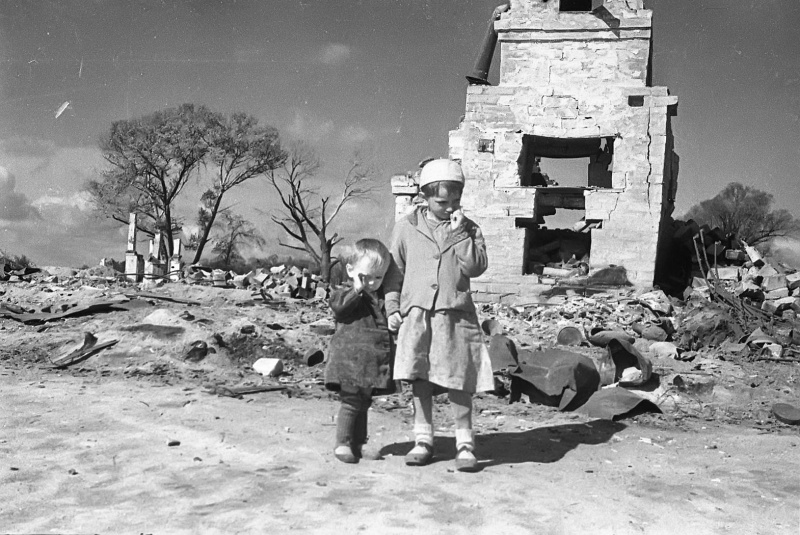 В.Катаев «Ночной бой»
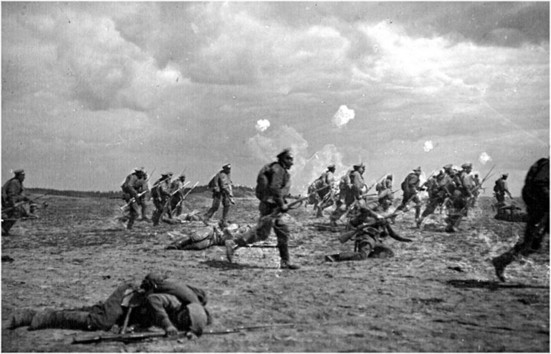 В цепи кричат "ура!". Далеко вправо - бой. Еловый лес пылает, как солома. Ночная тишь разбужена пальбой, Раскатистой, как дальний рокот грома. Ночной пожар зловещий отблеск льет. И в шуме боя, четкий и печальный, Стучит, как швейная машинка, пулемет И строчит саван погребальный. 1916
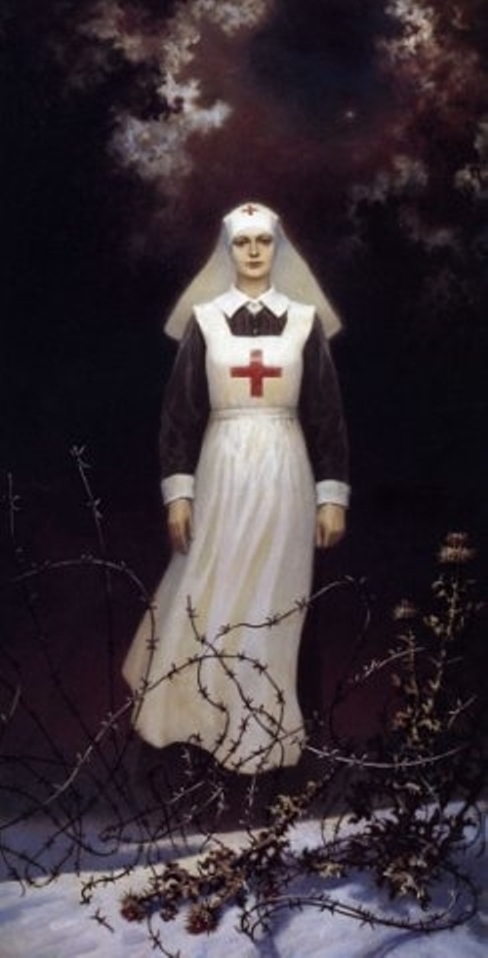 Задания по группам:
1 группа- придумать макет памятника павшим героям, обосновать выбор.
2 группа- с помощью разных частей речи передать свои ощущения  (восхищение, гордость и т.д.)
3 группа- написать напутствие солдатам, идущим в бой.
4 группа- написать обращение к врагам, напавшим на Россию.
ВЕЧНАЯ ПАМЯТЬ ГЕРОЯМ!
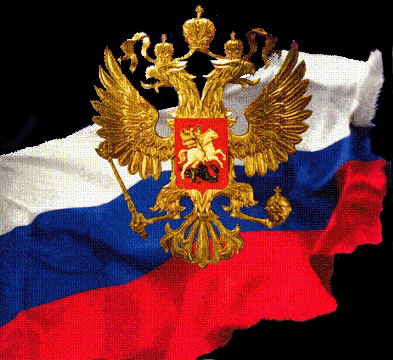